اصول الفقه وقواعده
Mr.Ako Sabah
28.10.2018
المانعهو الوصف الظاهر، الذي يلزم من وجوده عدم الحكم، ولا يلزم من عدمه وجود الحكم ولا عدمه لذاته
انواع المانعالنوع الاول: مانع للحكم: مثال: دخول وقت الصلاة سبب شرعي لحكم معين والحيظ مانع يمنع ثبوت الحكموهذا النوع ينقسم الى قسمينالقسم الاول: مايمنع في الابتداء والدوامالقسم الثاني: مايمنع في الابتداء فقط
النوع الثانيمانع للسبب هو الوصف الظاهر المنظبط الذي يلزم من وجوده و عدم السببمثال: وجوب الزكاة من المال والديون عليها
الصحة والبطلانالصحة: ترتب اثار الشرعية على ما يقوم به المكلف من افعال والصحيح هو: هو ماصدر من افعال المكلف مستوفيا أركانه و شروطه على الكيفية المطلوبةالبطلان: هو عدم الترتب الاثار الشرعية على ما يقوم به المكلف من أفعال سواء كانت عبادات أو معاملات والباطل: هو ماصدر من أفعال المكلف غير مستوف لاركانه و شروطه على الكيفية المطلوبة مثال: بيع المجنون
المحكوم فيه
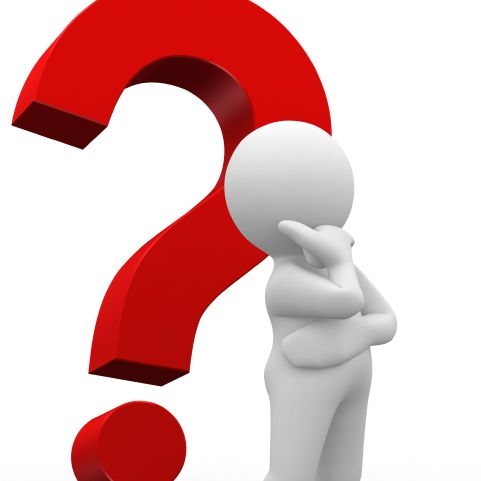 7